Subject:Maths
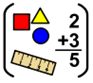 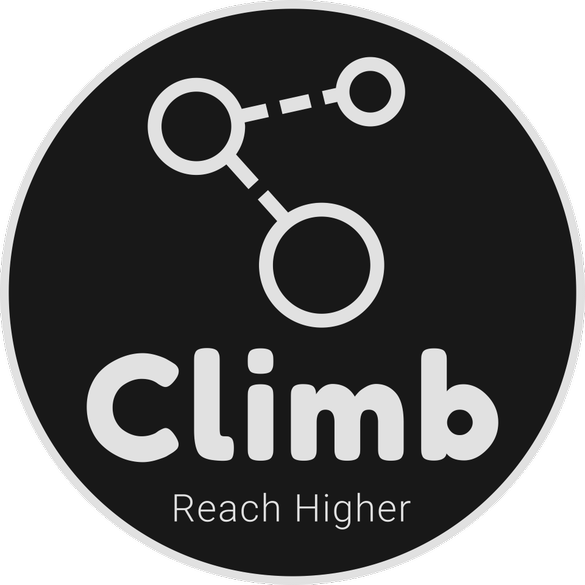 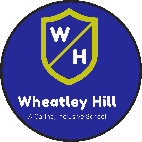 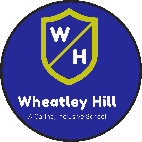 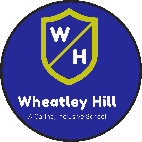 Date:   Monday 1st March 2021
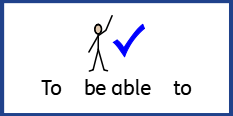 L.O. To be able to recognise money
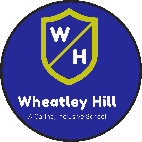 Subject: Maths
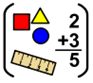 Pre-recorded Teaching
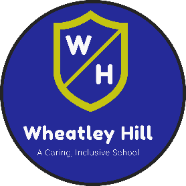 Access the online teaching video below that will support you to complete the work in this lesson. This video will act as a support but all of the work can still be successfully understood & completed using paper-based versions of this pack. If you need further support to understand / complete work then please contact school via e-mail or telephone.
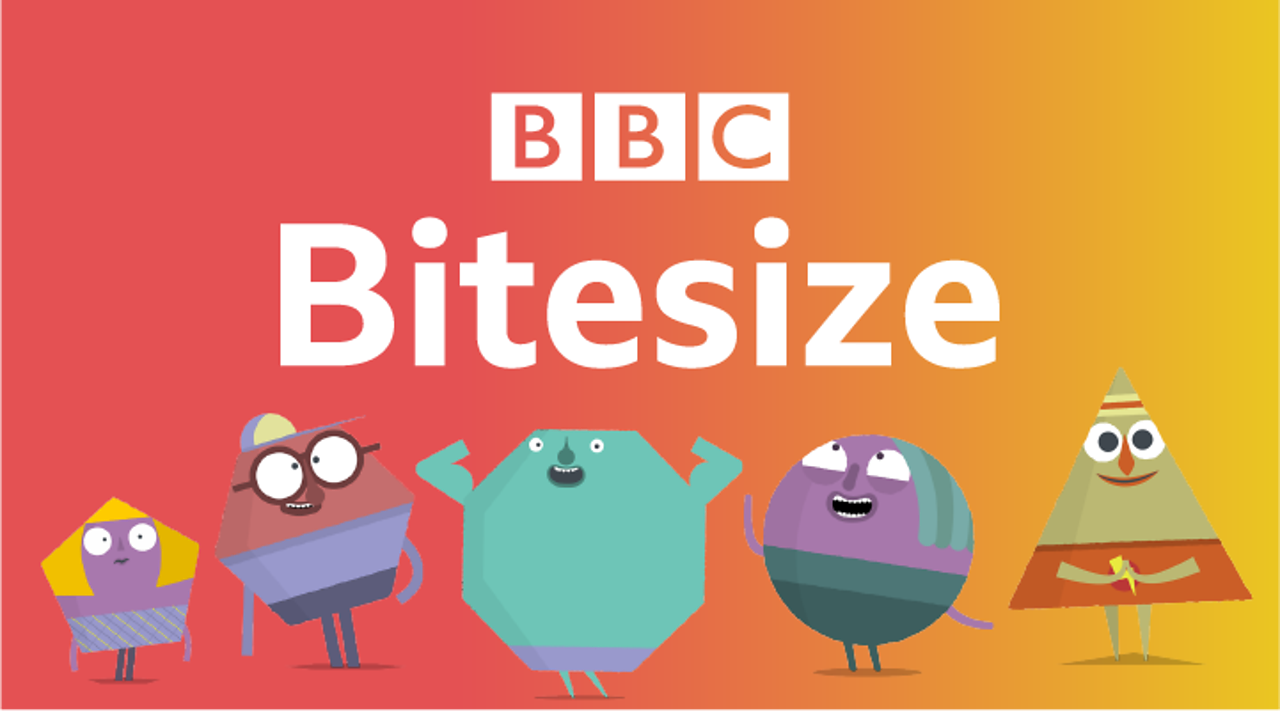 https://www.bbc.co.uk/bitesize/articles/zhwy6g8
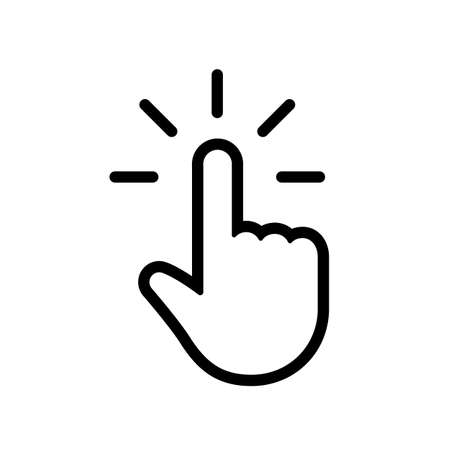 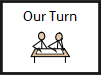 Which coins can you see here?
Which coin is worth the most?

Which coin is worth the least?
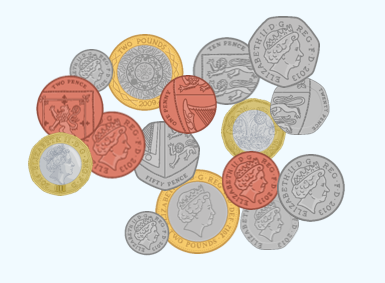 Think about…

What different amounts of money could we make using these coins?
Have a go at writing some down.
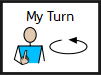 Money we use…
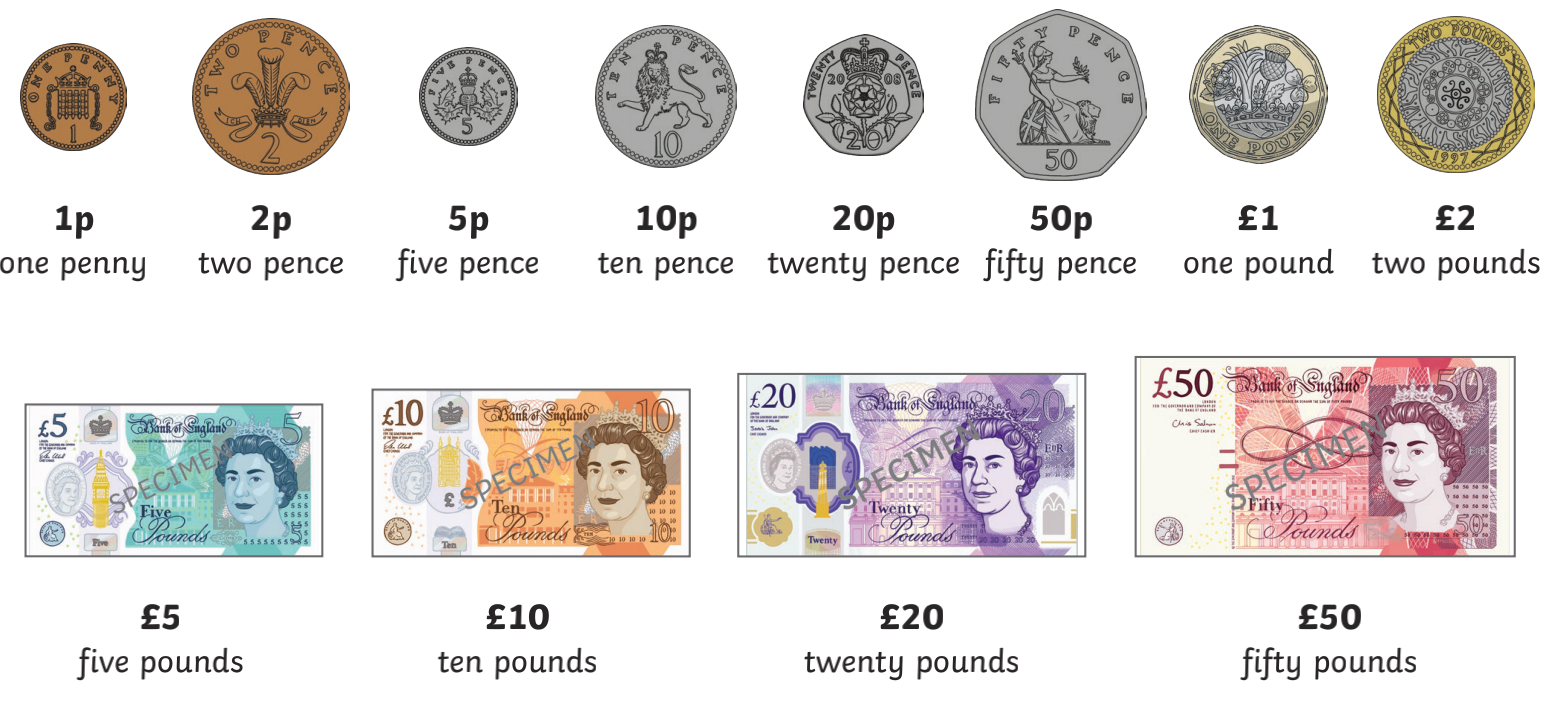 Coins
Notes
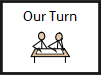 Did you know…?
£1 = 100p 
Money can be written in both pounds and pence 
£2.50 is the same as 250p       £5.42 is the same as 542p
x100 to work out how many pence, so move the decimal point 2 places
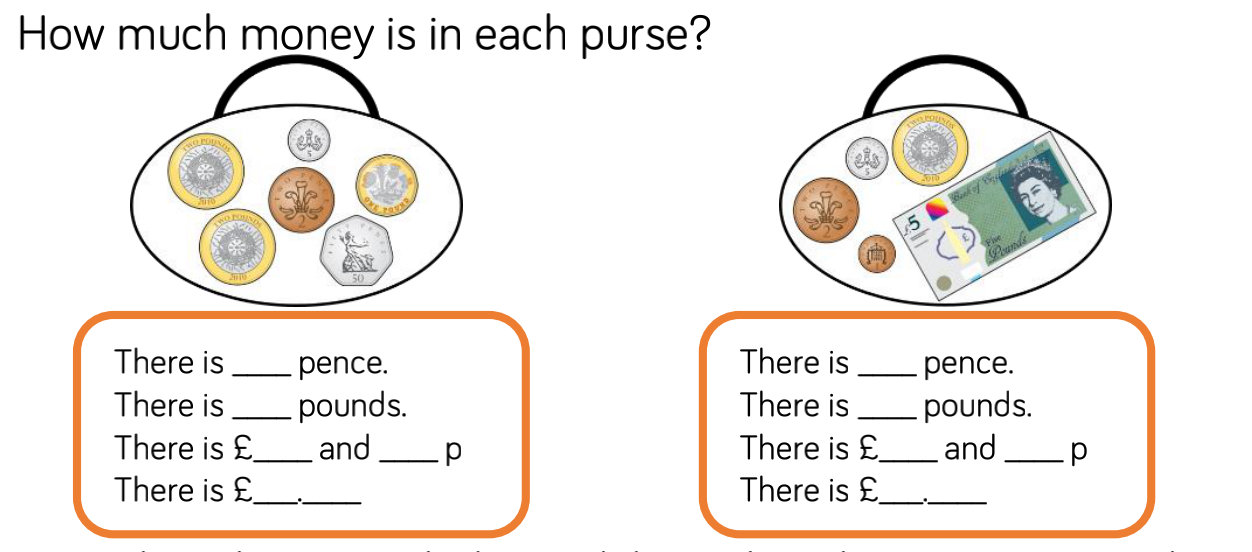 Tip - add the pounds and the pence separately!
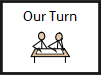 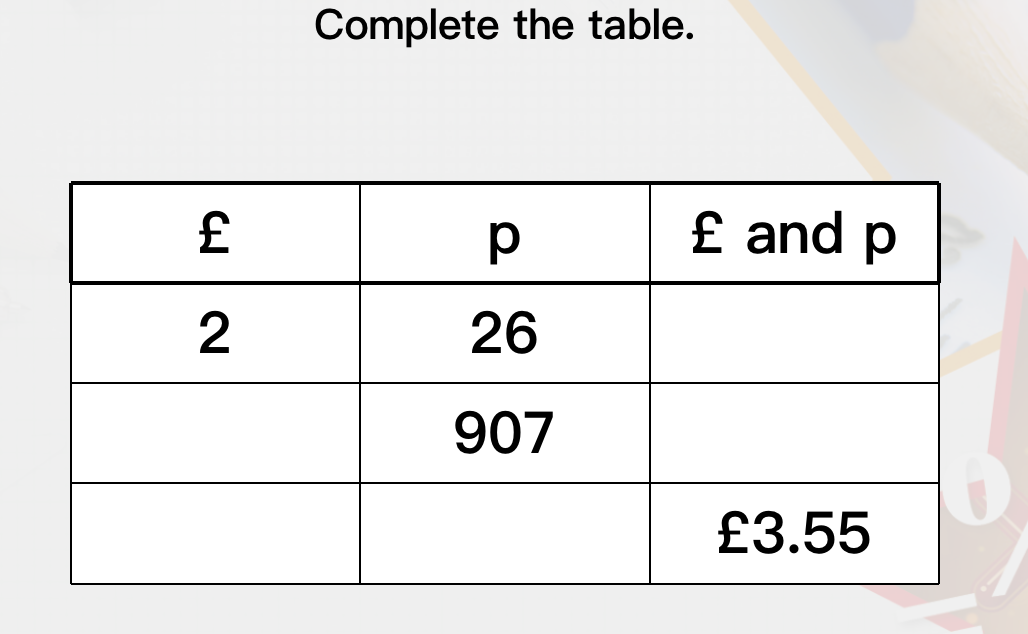 £0.26
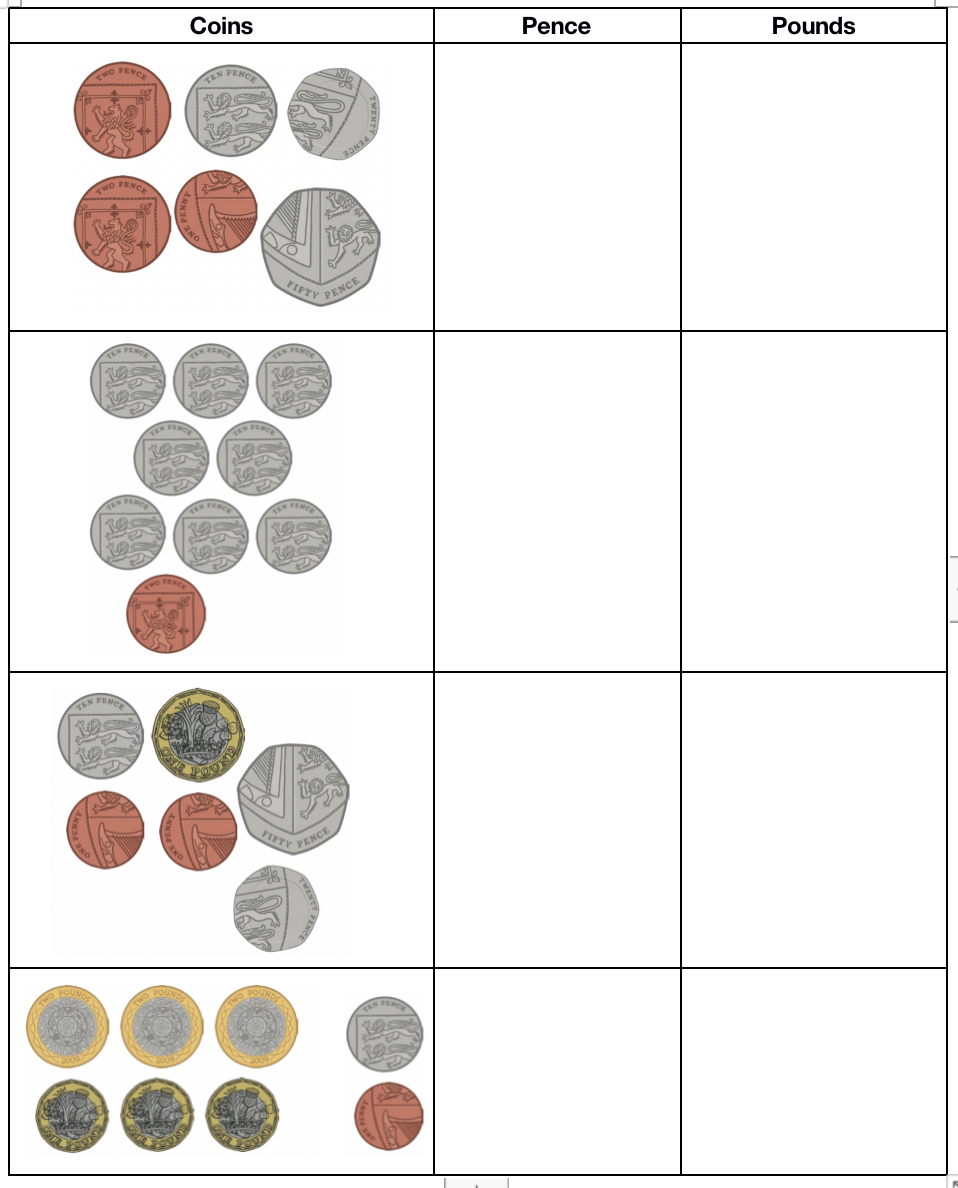 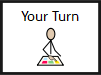 Work out how much money is in each box - show your answers in both pounds and pence.

e.g. –                                 =     54p   =    £0.54 






Tip – work out the POUNDS first.
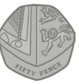 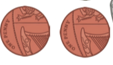 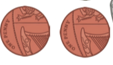 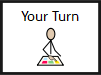 Challenge!
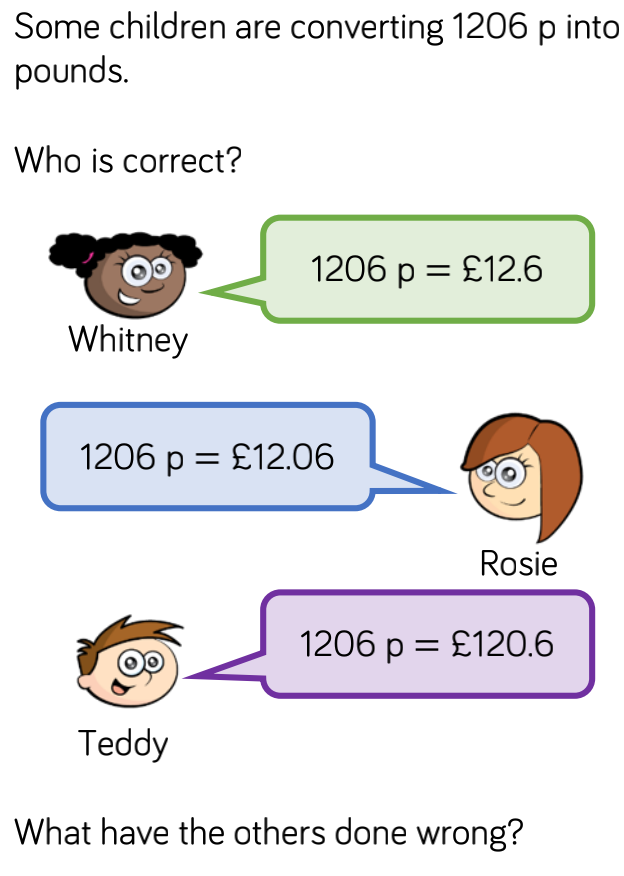 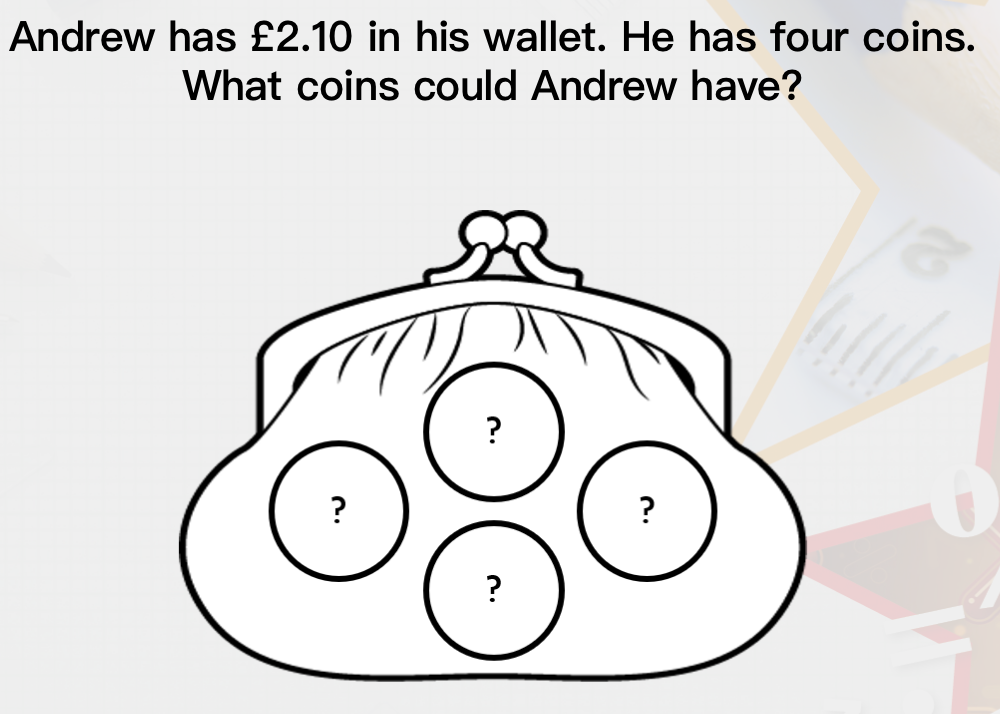 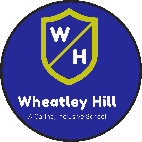 Date:   Tuesday 2nd  March 2021
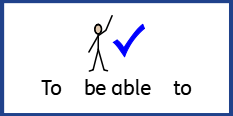 L.O. To be able to round amounts of money
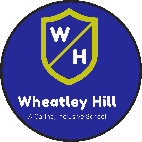 Subject: Maths
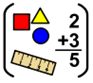 Pre-recorded Teaching
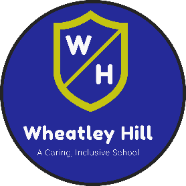 Access the online teaching video below that will support you to complete the work in this lesson. This video will act as a support but all of the work can still be successfully understood & completed using paper-based versions of this pack. If you need further support to understand / complete work then please contact school via e-mail or telephone.
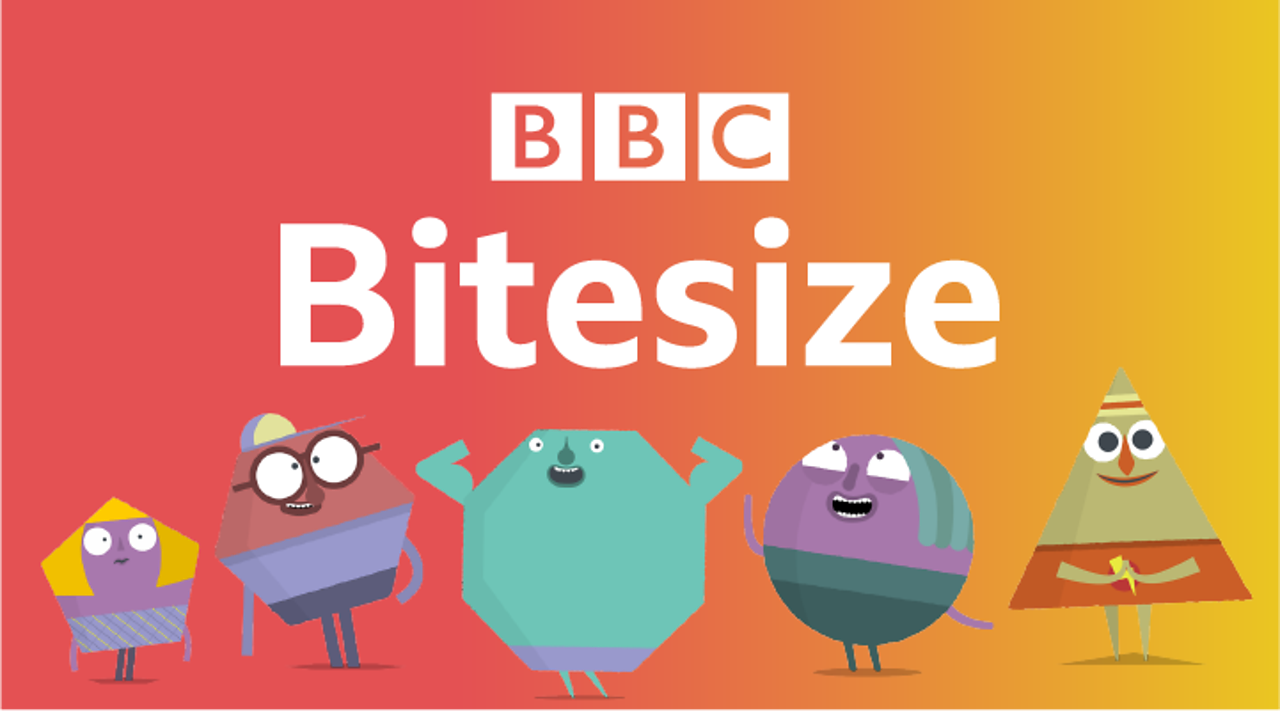 https://www.bbc.co.uk/bitesize/topics/zh8dmp3/articles/zsvt97h#:~:text=Rounding%20money%20or%20decimals,number%20to%202.8%20is%203
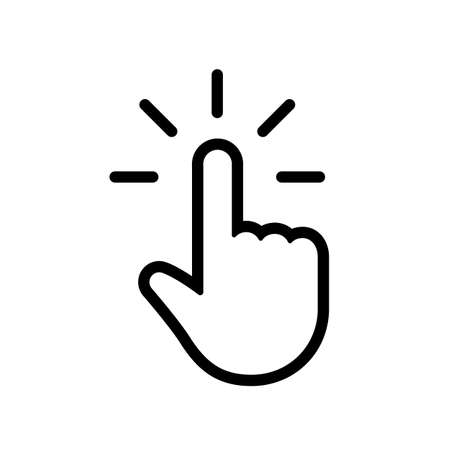 Why do we round amounts of money?
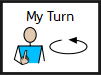 To round money to the nearest pound (£) it makes it easier to add money together quickly.

If you were shopping and had £10 to spend, rounding would help you know approximately how much you had spent and how much change you would receive.
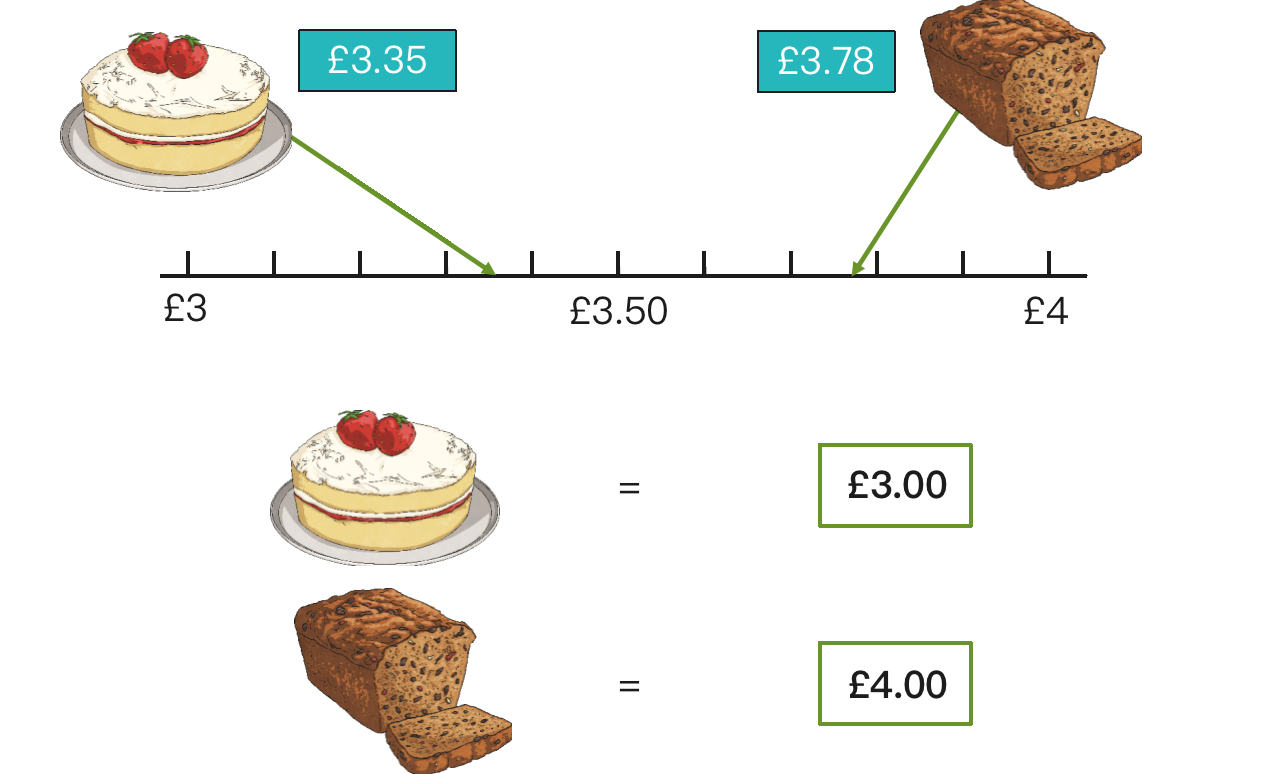 This will give you an idea that you have roughly spent £7 and would have £3 change. 


Using a number line like this is a helpful way of rounding.
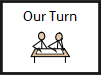 Let’s use a number line to help us work out the answer…
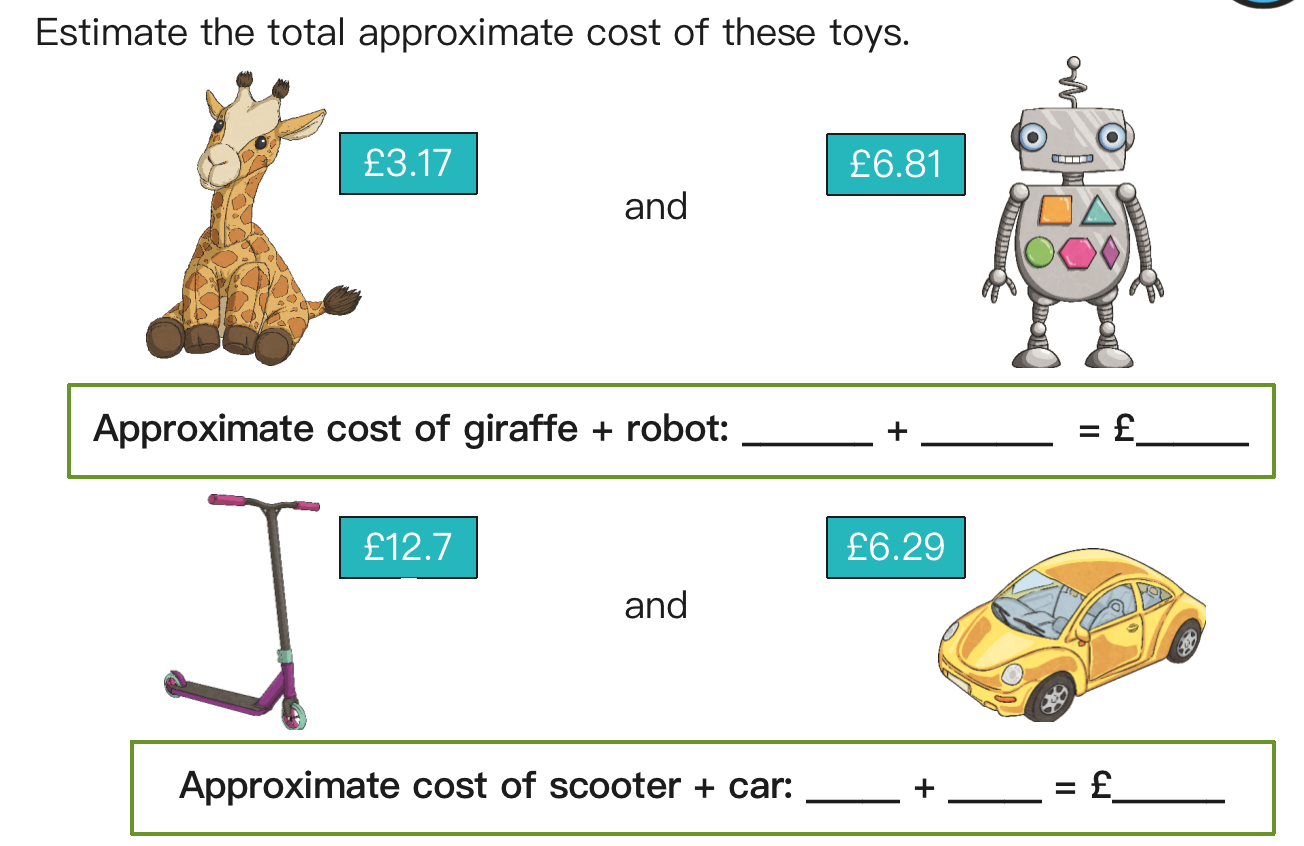 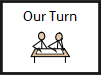 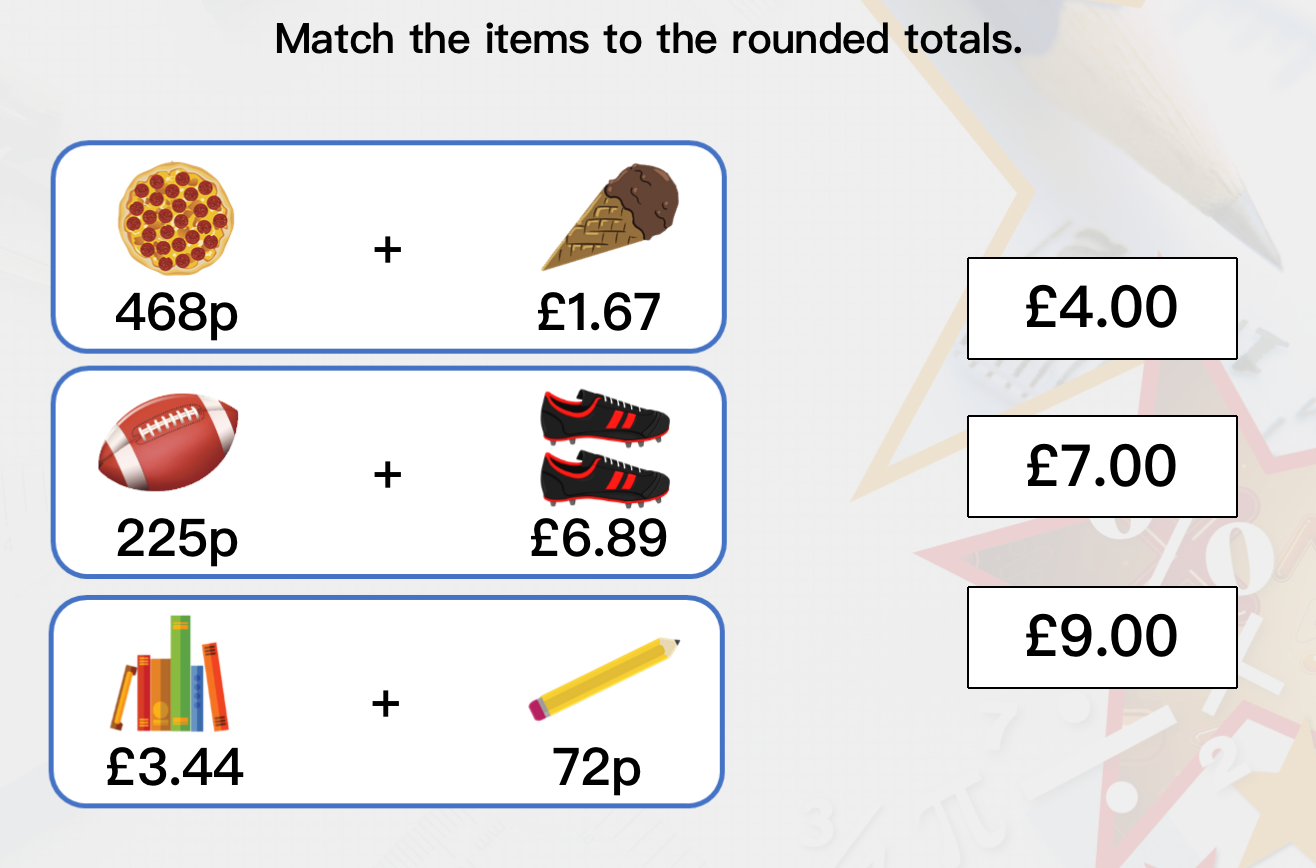 Think back to yesterday when we converted into £ and p 


468p = £4.68
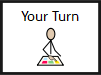 Challenge
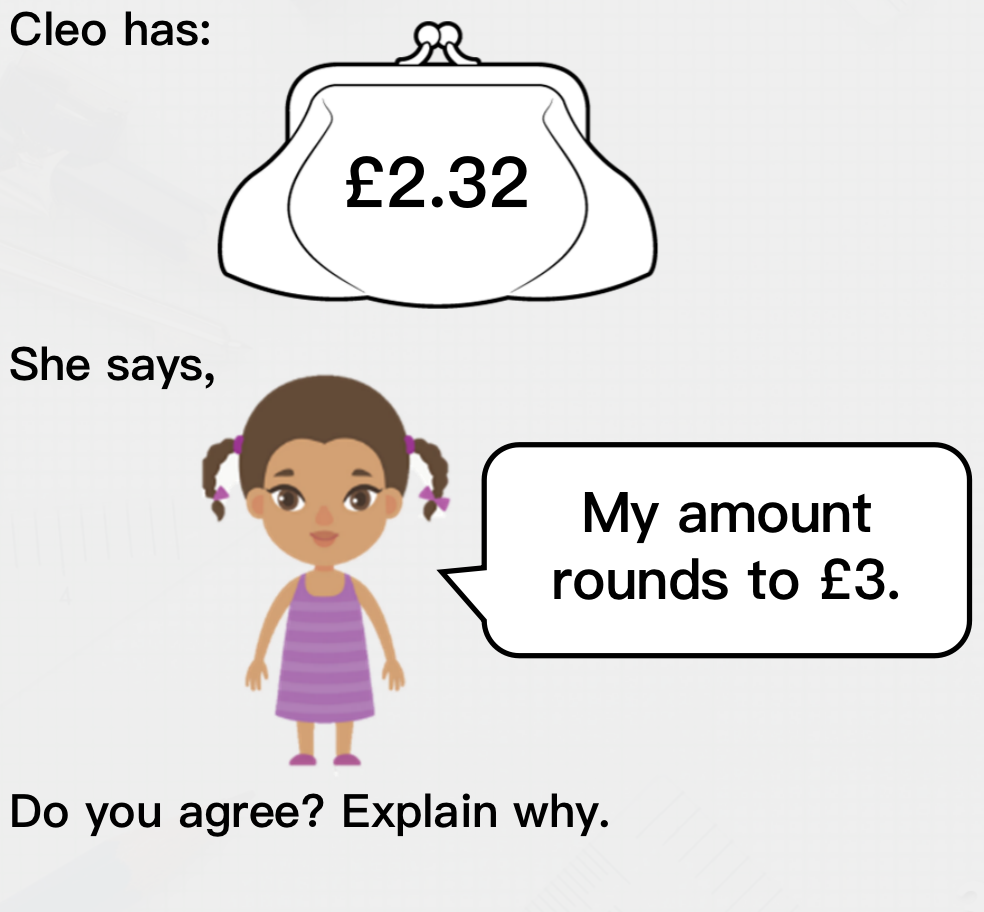 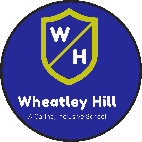 Date:   Wednesday 3rd March 2021
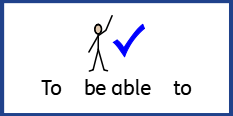 L.O. To be able to estimate amounts of money
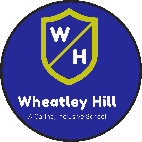 Subject: Maths
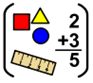 Pre-recorded Teaching
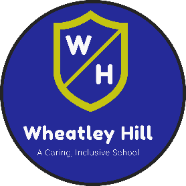 Access the online teaching video below that will support you to complete the work in this lesson. This video will act as a support but all of the work can still be successfully understood & completed using paper-based versions of this pack. If you need further support to understand / complete work then please contact school via e-mail or telephone.
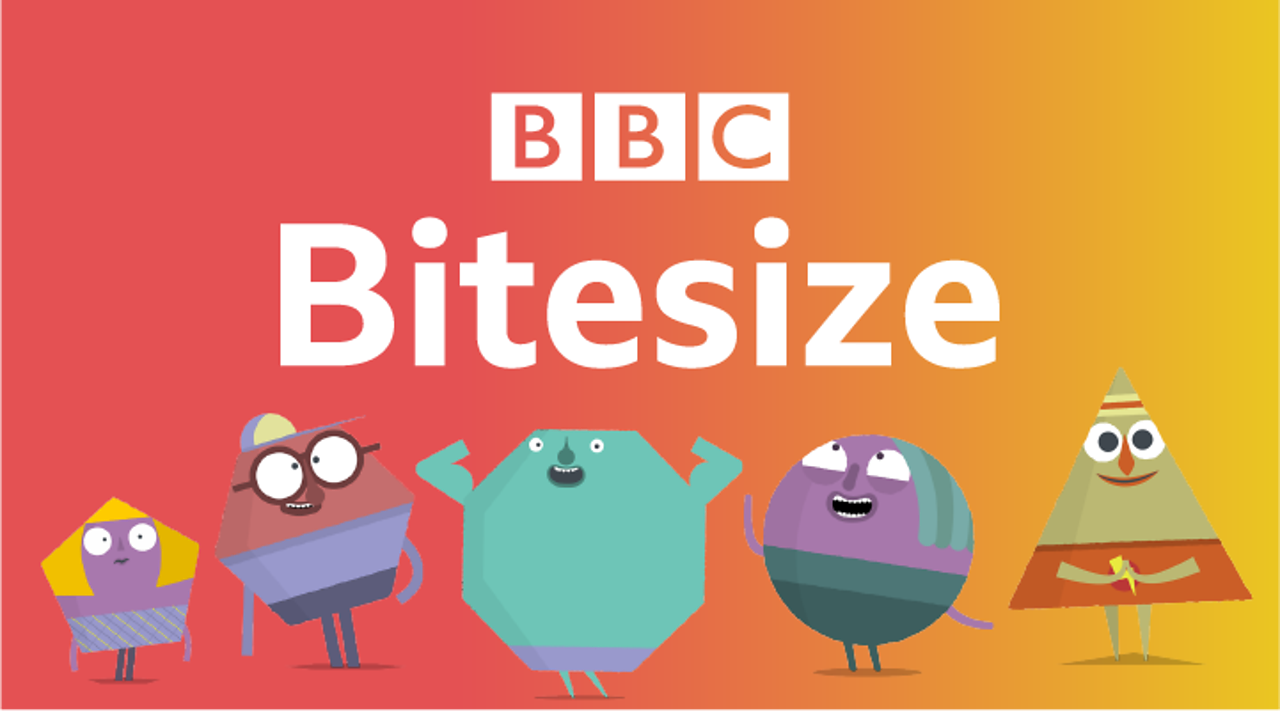 https://www.bbc.co.uk/bitesize/articles/z92x8hv
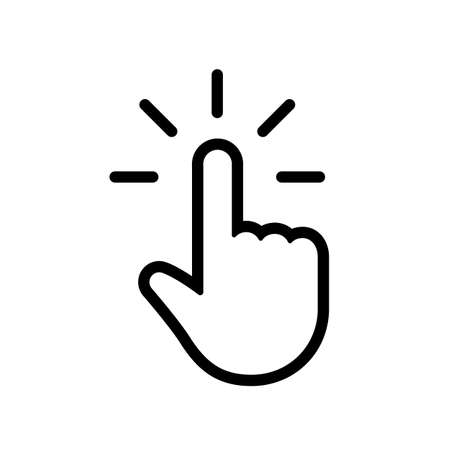 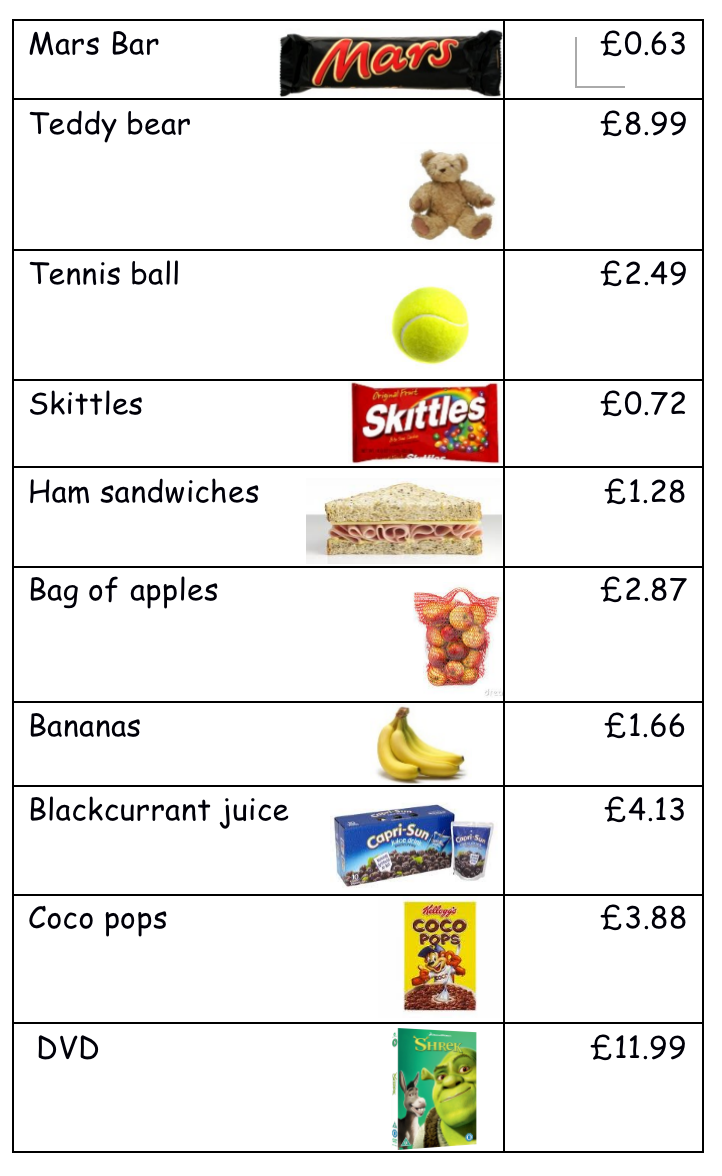 The actual price of the Mars bar is £0.63 – so I rounded it up to £1 to reach my estimate. Try the others.
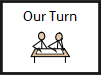 Now use your estimated answers to answers these questions. Make sure you show your working out.

What is the approximate price for ...

1. A ham sandwich and a Mars Bar
________________________________________

2. A DVD and bananas 
_______________________________________

3. Blackcurrant juice and skittles 
_______________________________________

4. Apples and Coco Pops
_______________________________________

5. Make a list of items you could buy for £6 _______________________________________
_______________________________________
_______________________________________
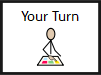 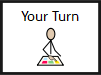 Challenge
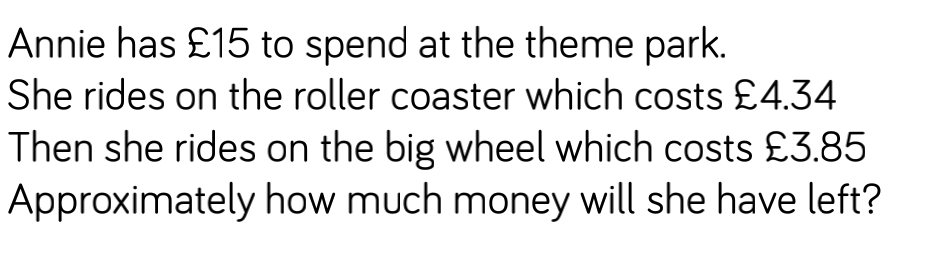 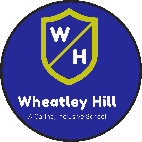 Date:   Thursday 4th March 2021
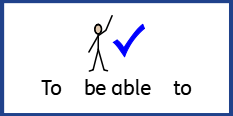 L.O. To be able to add and subtract amounts of money
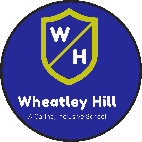 Subject: Maths
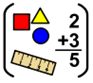 Pre-recorded Teaching
Access the online teaching video below that will support you to complete the work in this lesson. This video will act as a support but all of the work can still be successfully understood & completed using paper-based versions of this pack. If you need further support to understand / complete work then please contact school via e-mail or telephone.
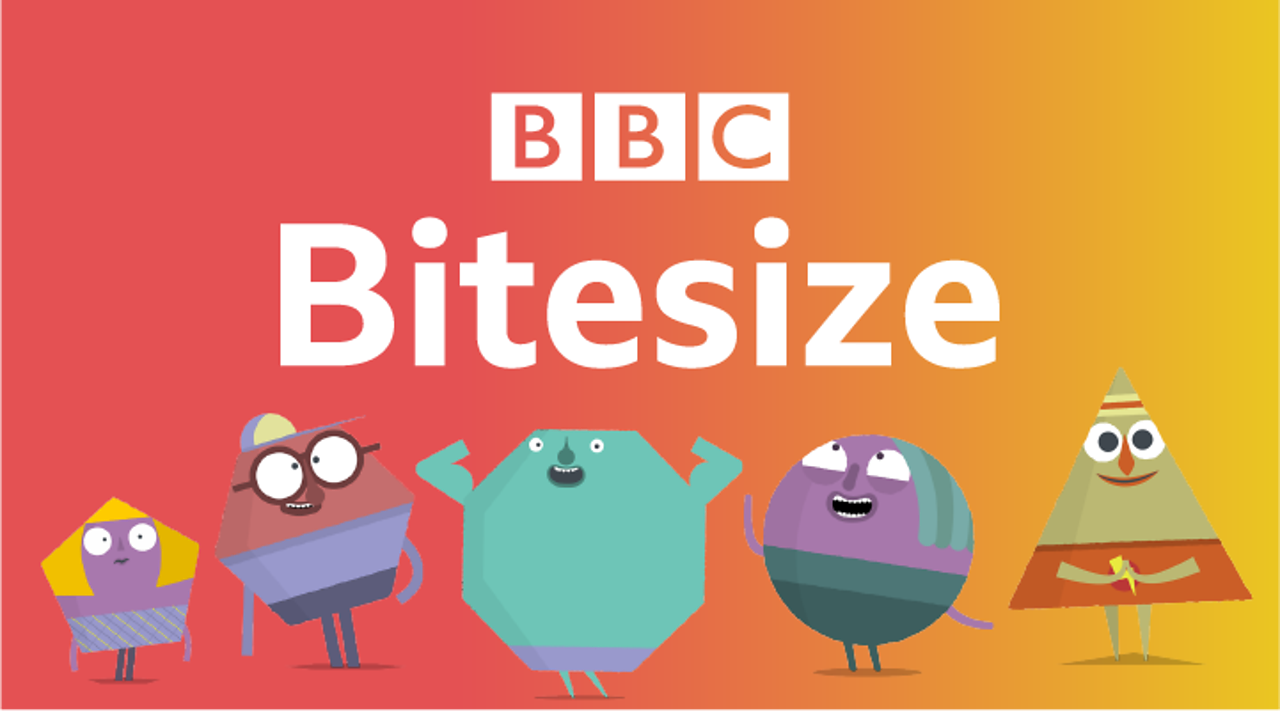 Click here
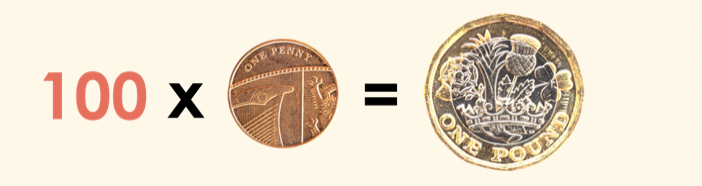 Before we start adding and subtracting amounts of money, we need to be confident in understanding the value of a pound.

REMEMBER- £1 = 100p
There are different ways we can make  £1…

50p + 50p = £1                                                                       20p x 5 = £1
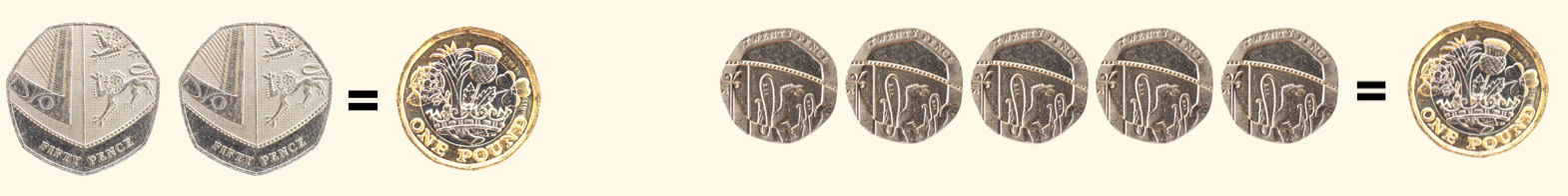 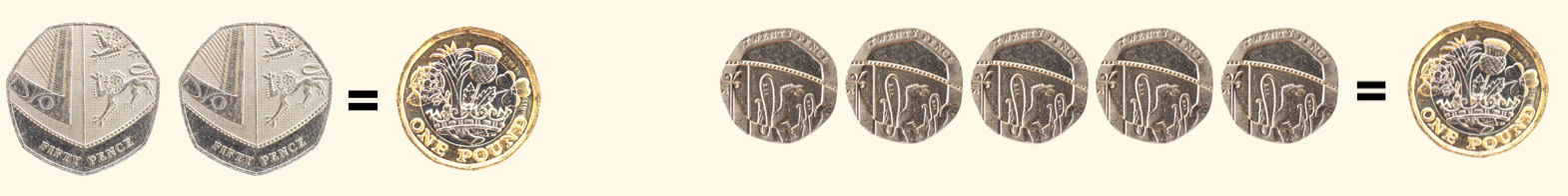 Can you think of any other ways that we can make £1?
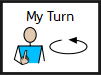 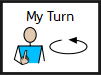 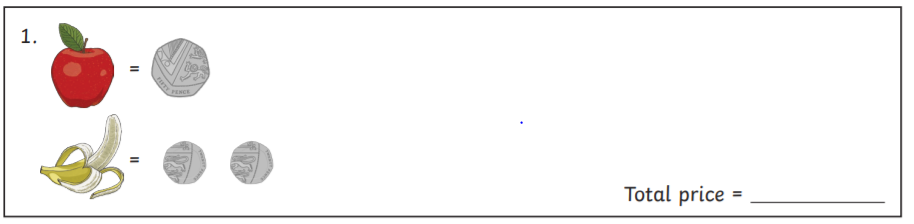 90p
Working out…
50p + 20p + 20p

50p + 40p


   £0.50
+ £0.40
   £0.90
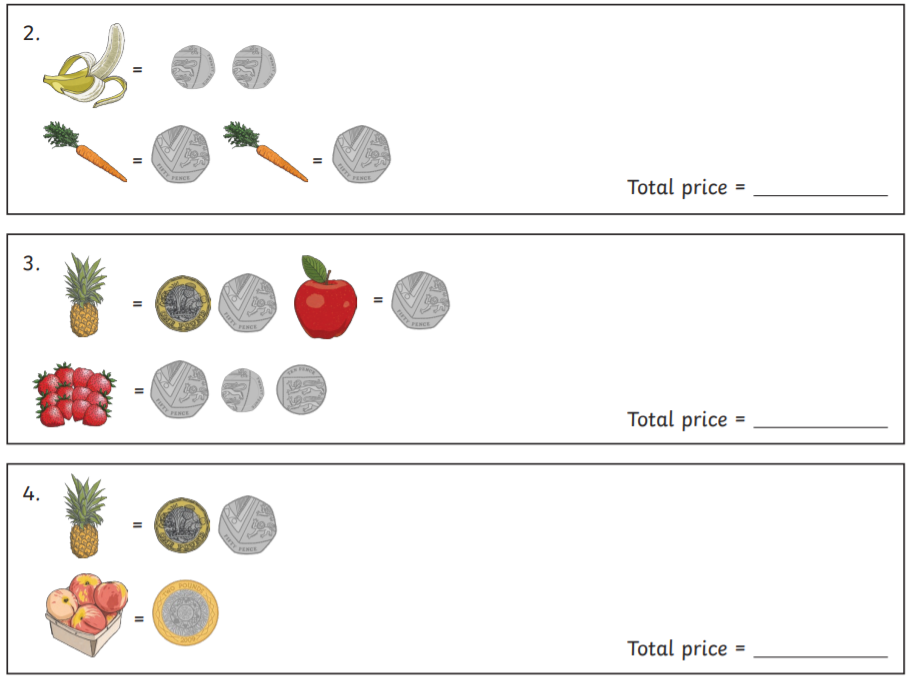 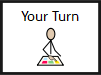 Work out the total cost of the items. Don’t forget to show your working out.
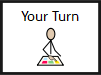 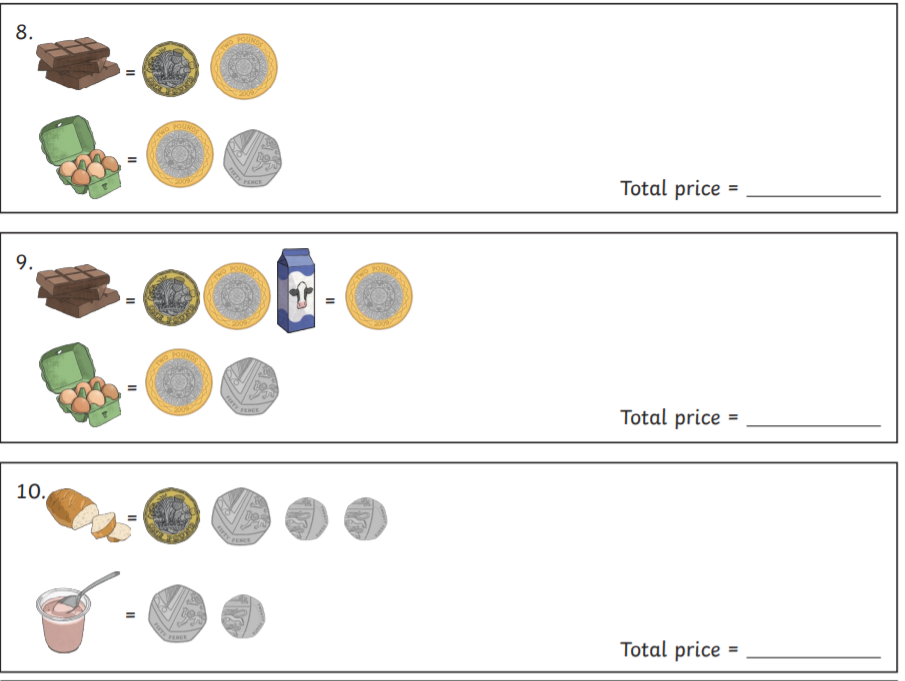 Work out the total cost of the items. Don’t forget to show your working out.
Challenge
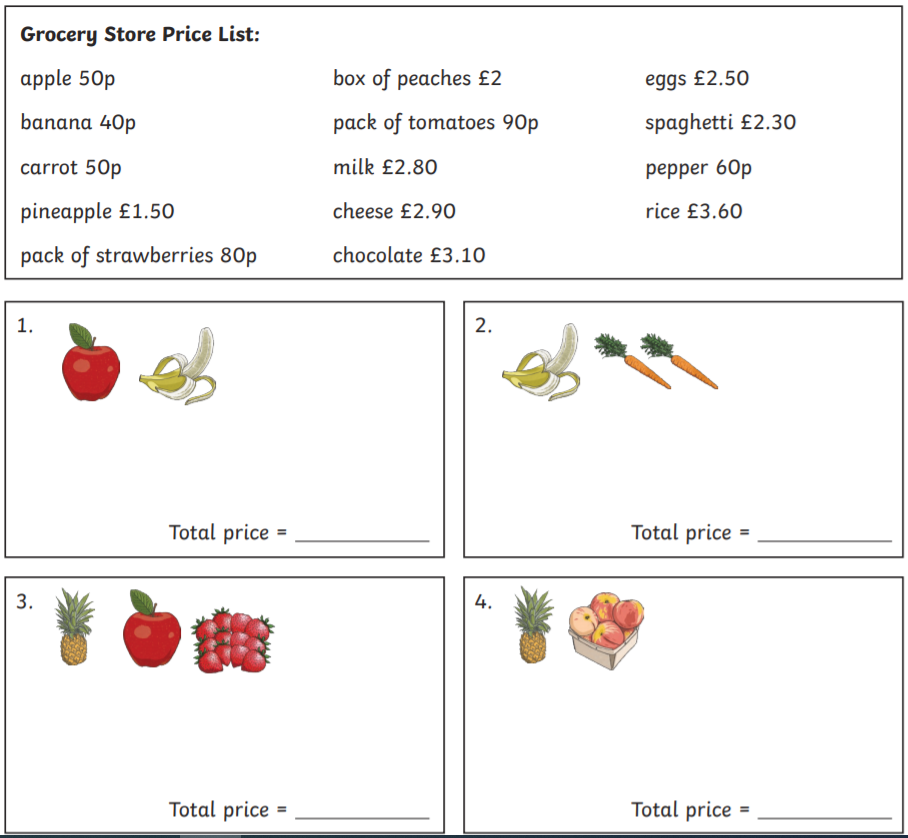 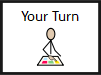 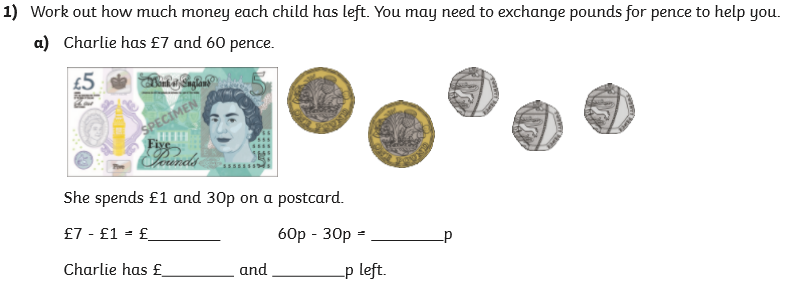 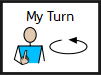 6
30
6
30
760p
-130p

 630p
630p = £6.30
When we are subtracting money, we can use a number line to help us.

£6.70 – 75p =



In this example we have started at 75p and are counting up to work out the difference

Jump 1- how much to add until you get to the next pound 
Jump 2- how much to add until you get to the £6
Jump 3- how much to add until you get to £6.70

Then add the amounts together at the top of the number line - £5 + 25p + 70p = £5.95

£6.70 – 75p = £5.95
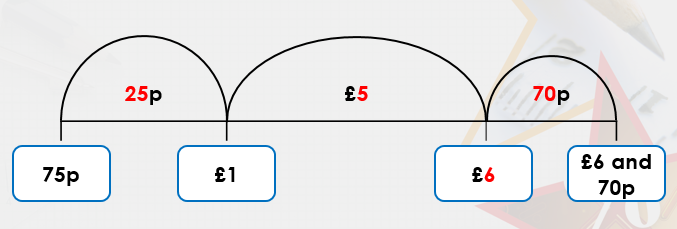 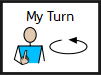 £4.50 - £1.63 = 

Have a go using the number line to work out the answer.
I have included the numbers along the bottom of the number line for you.
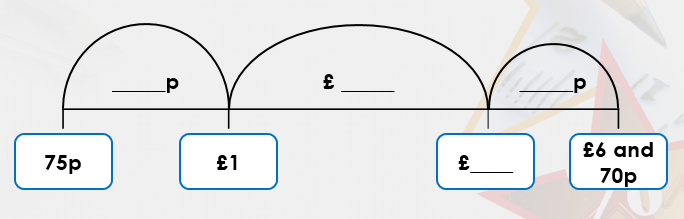 £2
£4.50
£1.63
£4
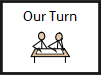 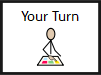 Work out the answers using a number line
£8.60 - £2.30
£10.50 - £1.35 =
£9.70 - £3.50 =
£12.45 - £6.30 =
Number line template:
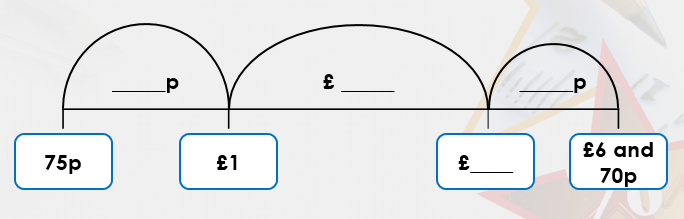 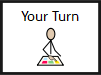 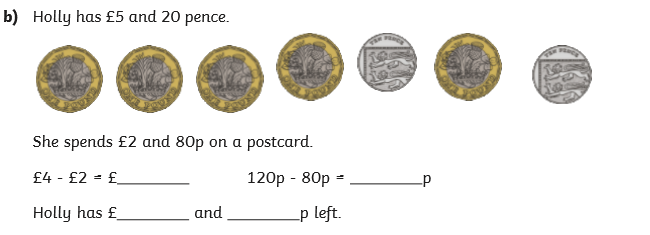 Work out how much money each person will have left.
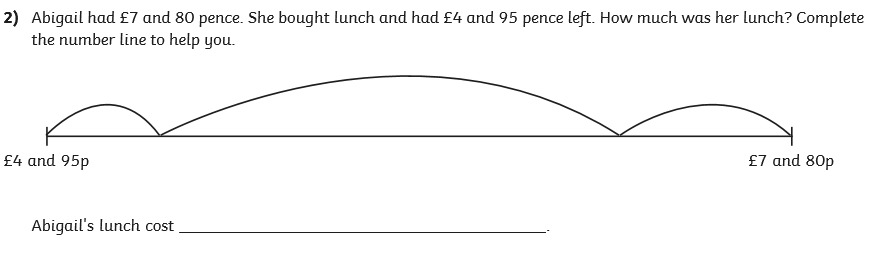 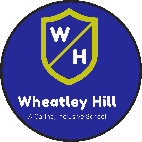 Date:   Thursday 21st January
Date:   Friday 5th March 2021
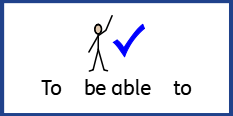 L.O. To practice the 10 times table
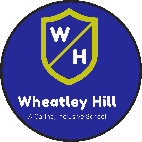 Subject: Maths
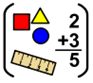 Pre-recorded Teaching
Access the online teaching video below that will support you to complete the work in this lesson. This video will act as a support but all of the work can still be successfully understood & completed using paper-based versions of this pack. If you need further support to understand / complete work then please contact school via e-mail or telephone.
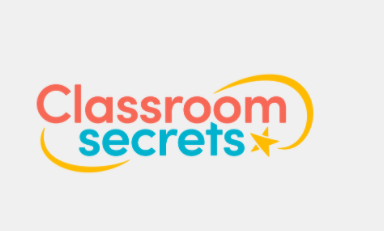 Click here
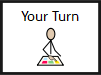 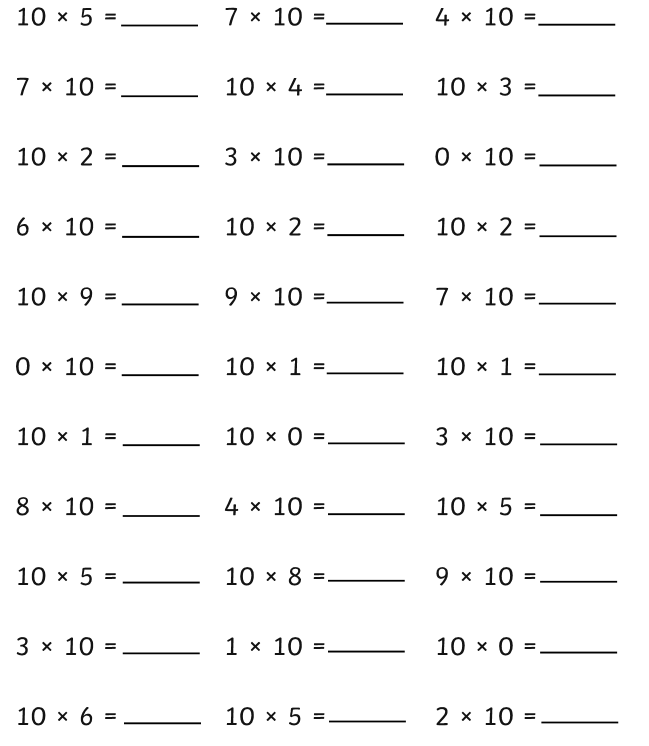 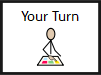 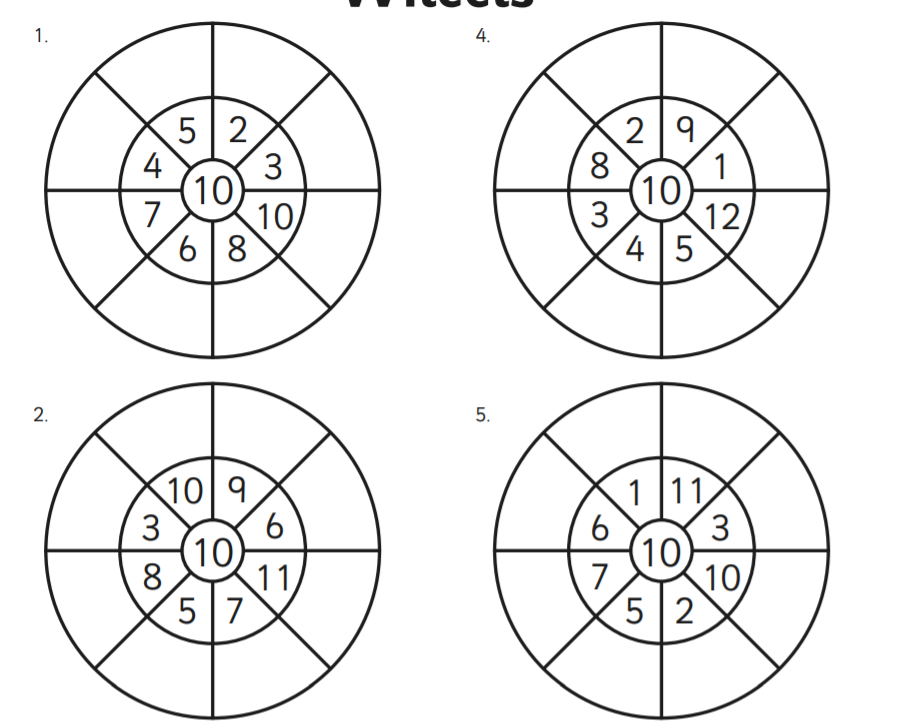 50
20
Complete the multiplication wheels. I have done the first one for you. 
40
30
70
100
60
80
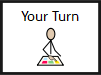 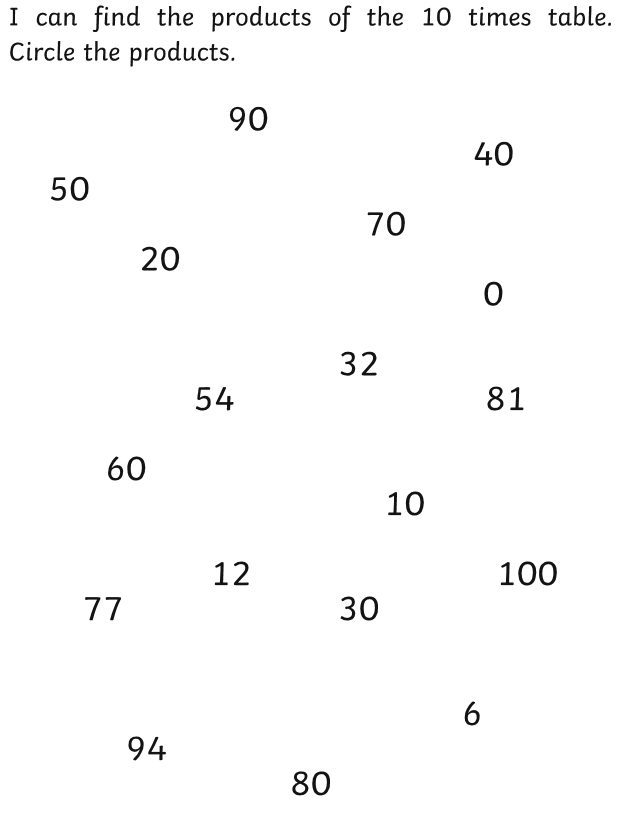 What are products?Products are the answer you get when you multiply (times) two numbers together.2 x 10 = 20 So, 20 is a product of the 10 times tables